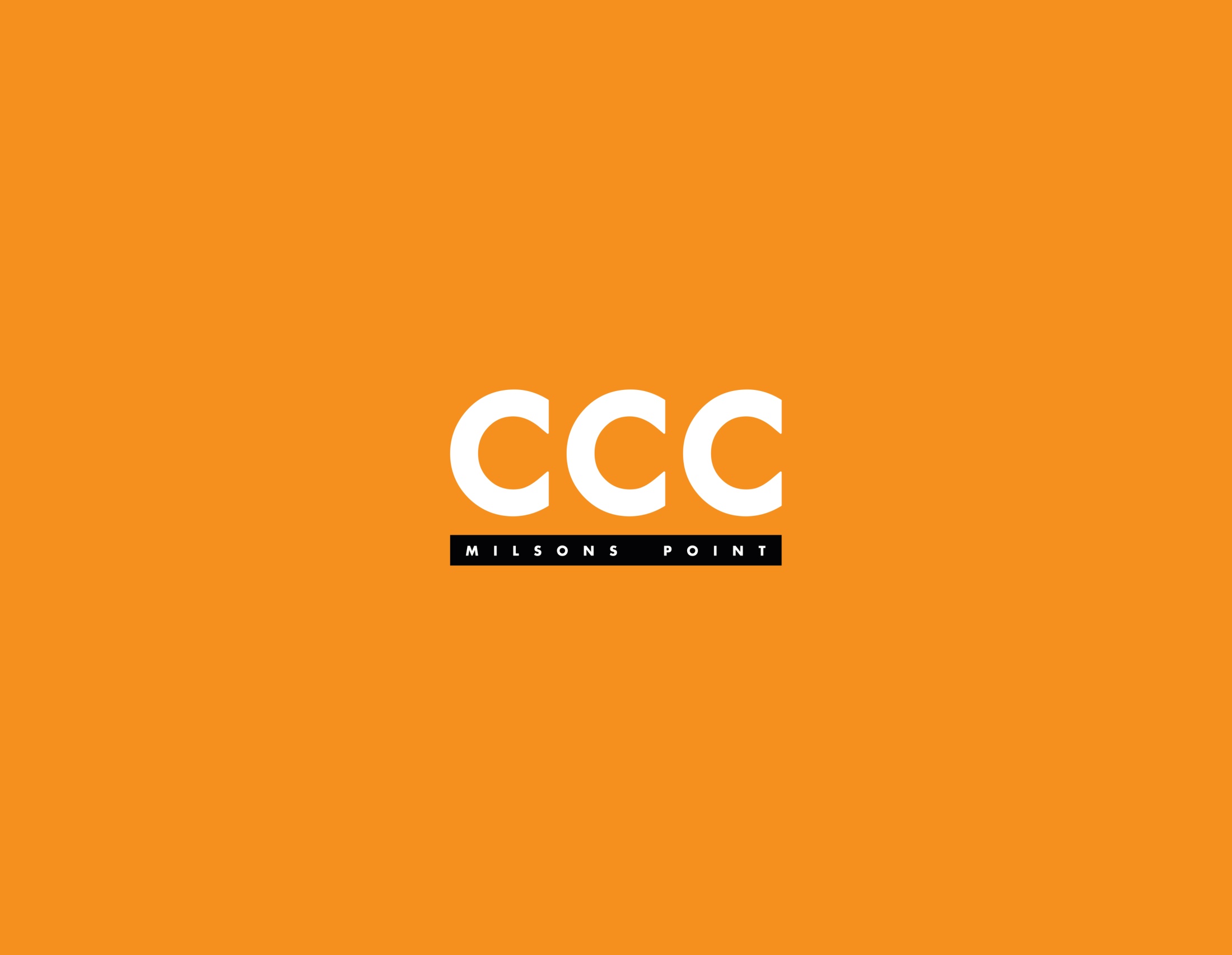 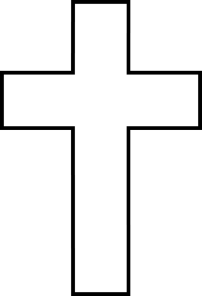 雪梨華人基督教會粵 語 堂 差 傳 主 日 崇 拜
2020年8月30日上午九時十五分

請肅靜預備崇拜
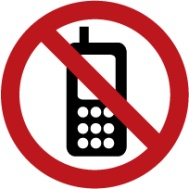 默禱
3
宣召
4
齊來讚美
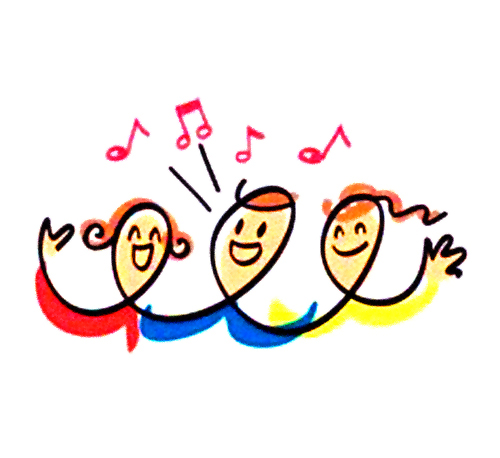 5
哈利路亞，榮耀歸寶座羔羊。
哈利路亞，榮耀都歸祢，
榮耀都歸祢真神。
Hallelujah, Glory to the Lamb of God
Hallelujah, Glory to You, 
Glory to the Lamb of God
榮耀都歸祢
曲﹑詞: 游智婷  《全新的你》讚美之泉版權所有
6
V1
我一生都要來敬拜祢，哈利路亞。
我的手，我的口，我全心，我全人，
都要敬拜祢。
I will worship You with all my life, Hallelujah,
With my hands, with my voice, with my heart, with my soul,
I will worship You
榮耀都歸祢
曲﹑詞: 游智婷  《全新的你》讚美之泉版權所有
7
C
哈利路亞，榮耀歸寶座羔羊。
哈利路亞，榮耀都歸祢，
榮耀都歸祢真神。
Hallelujah, Glory to the Lamb of God
Hallelujah, Glory to You, 
Glory to the Lamb of God
榮耀都歸祢
曲﹑詞: 游智婷  《全新的你》讚美之泉版權所有
8
V1
我一生都要來敬拜祢，哈利路亞。
我的手，我的口，我全心，我全人，
都要敬拜祢。
I will worship You with all my life, Hallelujah,
With my hands, with my voice, with my heart, with my soul,
I will worship You
榮耀都歸祢
曲﹑詞: 游智婷  《全新的你》讚美之泉版權所有
9
C
我一生都要來敬拜祢，哈利路亞。
我的手，我的口，我全心，我全人，
都要敬拜祢。
I will worship You with all my life, Hallelujah,
With my hands, with my voice, with my heart, with my soul,
I will worship You
榮耀都歸祢
曲﹑詞: 游智婷  《全新的你》讚美之泉版權所有
10
C
齊來讚美
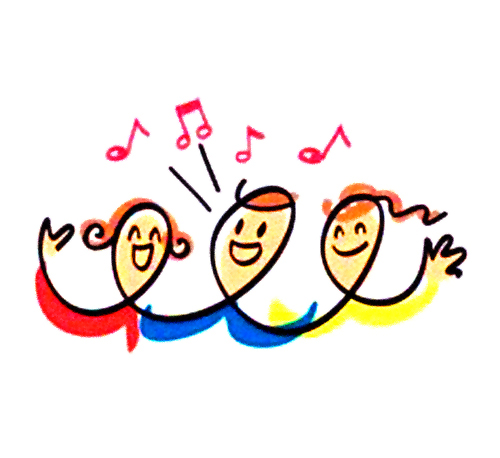 11
使我作祢和平之子，
在憎恨之處播下祢的愛；
在傷痕之處播下祢寬恕；
在懷疑之處播下信心。
Make me a channel of your peace.
Where there is hatred, let me bring your love.
Where there is injury, your pardon, Lord,
And where there’s doubt, true faith in you.
禱 Prayer of St Francis
曲: Sebastian Temple 詞: 《校園頌》© 中文譯作 宣道出版社版權所有
原曲: The Prayer of St Francis © 1967 Franciscian Communications Inc.
12
V1
哦，主啊使我少為自已求，
少求受安慰，但求安慰人；
少求被暸解，但求暸解人；
少求愛，但求全心付出愛。
Oh Master, grant that I may never seek
So much to be consoled as to console.
To be understood as to understand,
To be loved as to love with all my soul.
禱 Prayer of St Francis
曲: Sebastian Temple 詞: 《校園頌》© 中文譯作 宣道出版社版權所有
原曲: The Prayer of St Francis © 1967 Franciscian Communications Inc.
13
C
使我作祢和平之子，
在絕望之處播下祢盼望；
在幽暗之處播下祢光明；
在憂愁之處播下歡愉。
Make me a channel of your peace.
Where there’s despair in life, let me bring hope.
Where there is darkness only light,
And where there’s sadness ever joy.
禱 Prayer of St Francis
曲: Sebastian Temple 詞: 《校園頌》© 中文譯作 宣道出版社版權所有
原曲: The Prayer of St Francis © 1967 Franciscian Communications Inc.
14
V2
哦，主啊使我少為自己求，
少求受安慰，但求安慰人；
少求被暸解，但求暸解人；
少求愛，但求全心付出愛。
Oh Master, grant that I may never seek
So much to be consoled as to console.
To be understood as to understand,
To be loved as to love with all my soul.
禱 Prayer of St Francis
曲: Sebastian Temple 詞: 《校園頌》© 中文譯作 宣道出版社版權所有
原曲: The Prayer of St Francis © 1967 Franciscian Communications Inc.
15
C
使我作祢和平之子，
在赦免時我們便蒙赦免；
在捨去時我們便有所得；
迎接死亡時我們便進入永生。
Make me a channel of your peace.
It is in pardoning that we are pardoned;
In giving of ourselves that we receive,
And in dying that we’re born to eternal life.
禱 Prayer of St Francis
曲: Sebastian Temple 詞: 《校園頌》© 中文譯作 宣道出版社版權所有
原曲: The Prayer of St Francis © 1967 Franciscian Communications Inc.
16
V3
齊來讚美
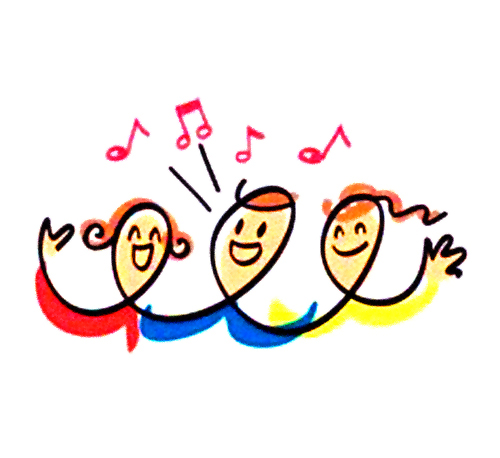 17
這是天父世界，我們側耳靜聽，
宇宙唱歌，四圍響應，
星辰作樂同聲。
This is my Father's world, and to my listening ears
All nature sings, and round me rings the music of the spheres.
這是天父世界 This Is My Father's World
Hymns of Life   生命聖詩 512 首
V1a
18
這是天父世界，我心滿有安寧，
花草樹木，穹蒼碧海，
述說天父大能！
This is my Father's world: I rest me in the thought
Of rocks and trees, of skies and seas;
His hand the wonders wrought.
這是天父世界 This Is My Father's World
Hymns of Life   生命聖詩 512 首
V1b
19
這是天父世界，群鳥歡唱齊鳴，
清晨明亮，百花美麗，
證明創造精深。
This is my Father's world, the birds their carols raise,
The morning light, the lily white, declare their Maker's praise.
這是天父世界 This Is My Father's World
Hymns of Life   生命聖詩 512 首
V2a
20
這是天父世界，祂愛普及萬千，
風吹草聲，知祂經過，
隨處能聽祂言。
This is my Father's world: He shines in all that's fair;
In the rustling grass I hear Him pass;
He speaks to me everywhere.
這是天父世界 This Is My Father's World
Hymns of Life   生命聖詩 512 首
V2b
21
這是天父世界，叫我不可遺忘，
黑暗勢力雖然猖狂，
天父卻仍作王。
This is my Father's world. O let me ne'er forget
That though the wrong seems oft so strong, God is the ruler yet.
這是天父世界 This Is My Father's World
Hymns of Life   生命聖詩 512 首
V3a
22
這是天父世界，我心不必憂傷，
天父是王，宇宙同唱，
祂治萬國萬方。
This is my Father's world: the battle is not done:
Jesus Who died shall be satisfied,
And earth and Heav'n be one.
這是天父世界 This Is My Father's World
Hymns of Life   生命聖詩 512 首
V3b
23
祈禱
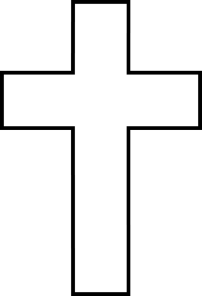 眾立
長者或有需要者
可自由選擇坐下
24
獻詩
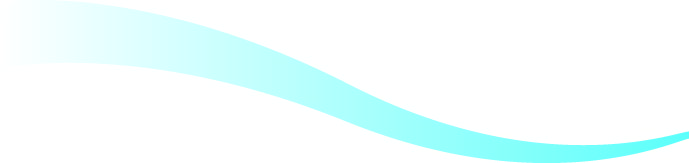 回轉到主身邊
黃浩暉弟兄
(Matthew Wong)
25
生於這世間，感到痛苦憂困倦。
受傷的過去，只有心裏自己知。
心中喜與悲，仿似永久的角力，
難道我被囚禁於這不可翻身的壓迫？
回轉到主身邊
26
V1
打開心眼睛，只見四周黑暗地。
邪惡滿人寰，哀哭身世痛與悲。
愛心給對方，只有冷清的對待，
難道我從沒有找到真正知心的眼光？
回轉到主身邊
27
V2
回望我從前所經過所有暗黑的風暴，
神的說話是我路上光照腳步前的燈。
在這灰黑的世界，主基督手緊握我，
除掉黑夜，創造一線曙光！
回轉到主身邊，衪會照亮我生命！
回轉到主身邊，黑夜已過已逝！
回轉到主身邊
28
C
終於轉眼間，聽到救主的故事。
主多麼愛我，犧牲一切為我死。
我心極麻木，只顧滿足於世事，
難道我是抹殺感性只有狠心的漢子？
回轉到主身邊
29
V3
回望我從前所經過所有暗黑的風暴，
神的說話是我路上光照腳步前的燈。
在這灰黑的世界，主基督手緊握我，
除掉黑夜，創造一線曙光！
回轉到主身邊，衪會照亮我生命！
回轉到主身邊，黑夜已過已逝！
回轉到主身邊，衪會照亮我生命！
回轉到主身邊，黑夜已過已逝！
回轉到主身邊
30
C
本月金句
彌迦書6:8 
(Micah)
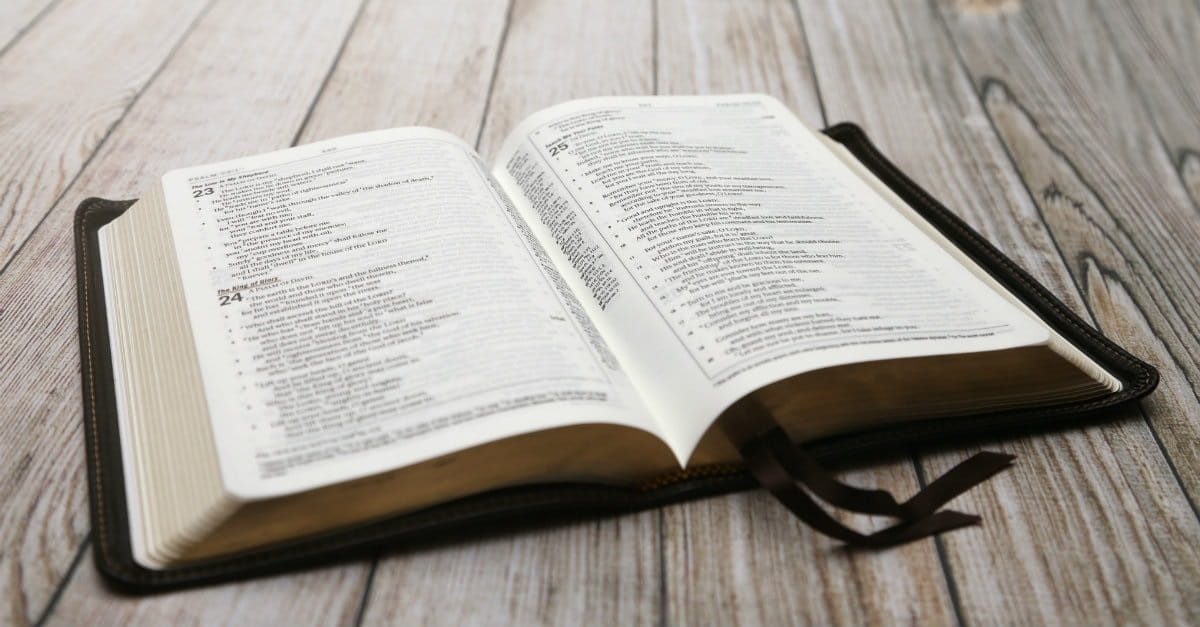 31
6:8 世人哪，耶和華已指示你何為善。他向你所要的是甚麼呢？只要你行公義，好憐憫，存謙卑的心，與你的神同行。
本月金句 Monthly Verse
彌迦書6:8 (Micah)
32
6:8 The Lord has shown you what is good. He has told you what he requires of you. You must act with justice. You must love to show mercy. And you must be humble as you live in the sight of your God.
本月金句 Monthly Verse
彌迦書6:8 (Micah)
33
讀經
使徒行傳11:19-26, 13:1-4, 14:26-28 (Acts)
34
11:19-20 那些因司提反的事遭患難四散的門徒直走到腓尼基居比路，並安提阿；他們不向別人講道，只向猶太人講。但內中有居比路和古利奈人，他們到了安提阿也向希利尼人傳講主耶穌。
使徒行傳11:19-26, 13:1-4, 14:26-28 (Acts)
35
11:21-23 主與他們同在，信而歸主的人就很多了。這風聲傳到耶路撒冷教會人的耳中，他們就打發巴拿巴出去，走到安提阿為止。他到了那裡，看見神所賜的恩就歡喜，勸勉眾人，立定心志，恆久靠主。
使徒行傳11:19-26, 13:1-4, 14:26-28 (Acts)
36
11:24-26 這巴拿巴原是個好人，被聖靈充滿，大有信心。於是有許多人歸服了主。他又往大數去找掃羅，找著了，就帶他到安提阿去。他們足有一年的工夫和教會一同聚集，教訓了許多人。門徒稱為「基督徒」是從安提阿起首。
使徒行傳11:19-26, 13:1-4, 14:26-28 (Acts)
37
13:1-2 在安提阿的教會中，有幾位先知和教師，就是巴拿巴和稱呼尼結的西面、古利奈人路求，與分封之王希律同養的馬念，並掃羅。他們事奉主、禁食的時候，聖靈說：「要為我分派巴拿巴和掃羅，去作我召他們所作的工。」
使徒行傳11:19-26, 13:1-4, 14:26-28 (Acts)
38
13:3 在於是禁食禱告，按手在他們頭上，就打發他們去了。
13:4 他們既被聖靈差遣，就下到西流基，從那裡坐船往居比路去。
使徒行傳11:19-26, 13:1-4, 14:26-28 (Acts)
39
14:26-28 從那裡坐船，往安提阿去。當初，他們被眾人所託、蒙神之恩，要辦現在所作之工，就是在這地方。到了那裡，聚集了會眾，就述說神藉他們所行的一切事，並神怎樣為外邦人開了信道的門。
二人就在那裡同門徒住了多日。
使徒行傳11:19-26, 13:1-4, 14:26-28 (Acts)
40
信息 馬錦鏗牧師
成為改變世界的教會
41
Milson’s Point CCC雪梨華人基督教會30 August 2020
成為改變世界的教會
使徒行傳 11:19-26, 13:1-4, 14:26-28
42
汕頭教會百年史實1847-1947
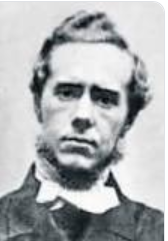 Rev William Burns  
賓為鄰牧師
Dr Hudson Taylor
戴德生醫生
43
使徒行傳 1:8    大使命
“但聖靈降臨在你們身上，你們就必得著能力。並要在耶路撒冷，猶太全地，和撒瑪利亞，直到地極，作我的見證。”
Glocal Christians = global concern and local involvement                               關注全球宣教事工+參與當地福音工作
未完成的使命
今天，世界人口的三分之一，在近7,000群體約30億人仍然不認識耶穌基督

這些群體包括穆斯林，印度教徒，中國傳統宗教，佛教徒, 泛靈論者, 無神論者

在東亞區，只有5％的人自稱是基督徒
上帝的永恆目的是為每一個未得之民建立一個教會。

為此，整個教會需要將整個福音帶到整個世界。
(To do this, the whole church needs to take the whole gospel to the whole world.)
46
來自華人教會的差傳事工
海外華人教會 (人口7千萬)- Singapore    800宣教士 (580萬)- Hong Kong  624宣教士 (740萬)- Taiwan         600宣教士 (2400萬)- Malaysia      120宣教士 (3200萬)- Australia       150華裔宣教士

2.  中國教會 (人口14億, 基督徒5千萬到1億)     - 500- 1,000宣教士     - 異象:到2030年希望發送20,000宣教士比照 韓國教會（人口5400萬,基督徒1,250萬,在2017年已經發送27,436宣教士)
那我們需要什麼?
更多教會積極地參與宣教事工1.宣教的心態/心志 (missionary-minded)              2.宣教士的支持 (missionary-supporting)                   3.宣教士的差派 (missionary-sending)

更多基督徒成為有差傳使命負擔的基督徒,在宣教事工上找到他們的定位

更多基督徒願意成為跨文化宣教士

更多資源被分配在支持宣教事工
安提阿教會的背景
使徒行傳 11:19-21 and Acts 13:1
小而年輕的教堂 (11:21) 
 散居僑民的教會 （11:19; 13：1）
 多元文化的教會 (13:1)
[Speaker Notes: Steering committee drafted survey
Finalised by country coordinators in England, 2002]
安提阿因素 Antioch Factors
1. 神話語因素 (Word Factor)
    13:1  – 先知和教師
    11:26 –足有一年的工夫…教訓了許多人
    11:26 – 門徒稱為基督徒, 是從安提阿                    
                   起首。(Christ-ian: belong/little)
Chris Wright – “The Mission of God”
從宣教的角度來看神的話語
 
宣教是聖經的基礎  Mission is the basis of the Bible 

                                 代替 instead of                   
聖經是宣教的基礎  The Bible is the basis of Mission
安提阿因素 Antioch Factors
2.敬拜因素 (Worship Factor)
   使徒行傳13：2 - 侍奉，禁食  使徒行傳13：3 - 禁食，禱告  敬拜 worship = 侍奉 service（羅馬書12:1）
   早期教會的禱告生活 - 使徒行傳                                         
            1:14; 2:42; 4:24; 12:12等
2. 敬拜因素 (Worship Factor)
韓國教會的榜樣 - 屬靈操練 / 紀律
跨文化宣教士在事工上的果效
源於他們與主的關係。
The effectiveness of the cross-cultural worker’s ministry flows out of their relationship with the Lord.
安提阿因素 Antioch Factors
3. 傳福音因素 (Witnessing Factor)
    – 使徒行傳11:20, 21, 24
“也向希利尼人(希臘人)傳講主耶穌” (v20）“信而歸主的人就很多了”（v21）“於是有許多人歸服了主”（v24）
3. 傳福音因素 (Witnessing Factor)
*作為個人，我們是否向我們身旁認識的人作見證嗎？

*作為教會，我們是否渴望看到更多的人認識和相信基督？
如果在母國不是一個有效的見證人，那 麼僅僅出國就不可能成為有效的見證人。
安提阿因素 Antioch Factors
4. 上帝旨意因素 (Will of God Factor)     聖靈在宣教中的核心角色:- 
    - v2 聖靈說，要為我分派巴拿巴和
            掃羅，去作我召他們所作的工。
    - V4 他們既被聖靈差遣 ….   
    - v6-52 聖靈跟他們每一步在一起
          - v9 掃羅又名保羅，被聖靈充滿
           - v52 門徒滿心喜樂，又被聖靈充滿。
4. 上帝旨意因素 (Will of God Factor)
*傳者的呼召 (v47; v2)
v47 “因為主曾這樣吩咐我們說，『我已 經立你作外邦人的光，叫你施行救恩直到 地極。”
*差者的呼召 (v1-3)
宣教的呼召不僅是給傳者，也是給作為差者的教會和會眾。
4. 上帝旨意因素 (Will of God Factor)
*安提阿教會及保羅和巴拿巴的例子：
  - 他們確認上帝對世界的救贖旨意  - 他們尋求神的旨意  - 他們回應聖靈的指導  - 他們將耶和華的大使命置於自己的       
    計劃之上
安提阿因素 Antioch Factors
5.意願因素 (Willingness Factor)*釋放人事資源，包括保羅和巴拿巴等主要領導人（13：3）*釋放財政資源 – 使徒行傳11：27-30
  跨文化基督教會(CrossCulture Church of Christ)的例子*差派了30個成人宣教士和30個TCK (宣子)*宣教獻金 - 每週$9,000；每年約 $500,000; 佔教會總收入的35％
神的工作以神的方式完成將永遠不會缺少神的供應
安提阿因素 Antioch Factors
6.整個教會參與因素 (Whole Church Involvement Factor)
 *80/20原則
*全世界宣教士總數 – 430,000 (佔總基督徒的0.02％)
*其他99.98％基督徒的角色是什麼？
6.整個教會參與因素 (Whole Church Involvement Factor)
*安提阿教會的例子：
 使徒行傳13：3 –“他們禁食禱告”使徒行傳13：3-“他們按手在他們頭上，就打發他們去了. ”使徒行傳14：26-28  “到了那裡，聚集了會眾，就述說神藉  他們所行的一切事，並神怎樣為外邦人開了信道的門。”使徒行傳15:40 – 教會再次將他們差派
讓我們以安提阿教會為例
*忠心地教導,學習神的話語和應用它在宣教事工上  (Word Factor) 
*全體會眾的屬靈發展和屬靈紀律,讓他們成為神的僕人 (Worship Factor)
*向我們的社區/城市乃至全世界為基督作見證  (Witnessing Factor) 
*在我們做的所有事工上首先尋求上帝的旨意 “上帝把什麼放在第一位，我們不敢將它(宣教)放在第二位”                     (Will of God Factor)
*願意發放有能力的會眾和資源進行宣教                     (Willingness Factor)
*動員整個教會和每一位成員參與宣教                           (Whole Church Involvement Factor)
62
奉獻
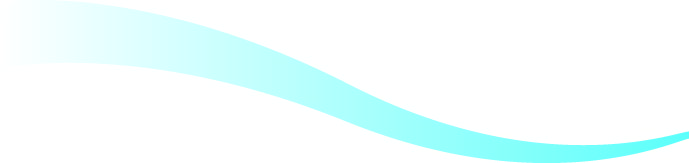 Hymns of Life
生命聖詩 457 首
獻己於主
63
我一生求主管理，
願獻身心為活祭；
我雙手為主作工，
因被主慈愛感動。
Take my life and let it be
Consecrated, Lord, to Thee.
Take my hands and let them move
At the impulse of Thy love.
獻己於主 Take My Life, and Let It Be
 Hymns of Life   生命聖詩 457 首
V1
64
救主寶血將我罪洗淨，
寶貝血泉使我得成聖，
主，我命我心，一切都歸於祢，
從今日直到永遠。
Covered in the Saviour’s precious blood.
Flowing fountain of all purity,
Lord, my life, my heart, my every-thing for Thee 
From now thro’ eternity.
獻己於主 Take My Life, and Let It Be
 Hymns of Life   生命聖詩 457 首
C
65
願我腳為主走路，
步步遵從主吩咐；
願我口時常頌揚，
讚美我榮耀君王。
Take my feet and let them be
Swift and beautiful for Thee.
Take my voice and let me sing,
Always, only for my King.
獻己於主 Take My Life, and Let It Be
 Hymns of Life   生命聖詩 457 首
V2
66
救主寶血將我罪洗淨，
寶貝血泉使我得成聖，
主，我命我心，一切都歸於祢，
從今日直到永遠。
Covered in the Saviour’s precious blood.
Flowing fountain of all purity,
Lord, my life, my heart, my every-thing for Thee 
From now thro’ eternity.
獻己於主 Take My Life, and Let It Be
 Hymns of Life   生命聖詩 457 首
C
67
願我恭敬獻金銀，
不為自己留分文；
我光陰全歸主用，
讚美歌聲永不停。
Take my silver and my gold,
Not a mite would I withhold.
Take my moments and my days,
Let them flow in endless praise.
獻己於主 Take My Life, and Let It Be
 Hymns of Life   生命聖詩 457 首
V3
68
救主寶血將我罪洗淨，
寶貝血泉使我得成聖，
主，我命我心，一切都歸於祢，
從今日直到永遠。
Covered in the Saviour’s precious blood.
Flowing fountain of all purity,
Lord, my life, my heart, my every-thing for Thee 
From now thro’ eternity.
獻己於主 Take My Life, and Let It Be
 Hymns of Life   生命聖詩 457 首
C
69
願我一生聽主命，
放棄己見隨主行；
我心成為主寶座，
願祢作王我心中。
Take my will and make it Thine,
It shall be no longer mine.
Take my heart, it is Thine own,
It shall be Thy royal throne.
獻己於主 Take My Life, and Let It Be
 Hymns of Life   生命聖詩 457 首
V4
70
救主寶血將我罪洗淨，
寶貝血泉使我得成聖，
主，我命我心，一切都歸於祢，
從今日直到永遠。
Covered in the Saviour’s precious blood.
Flowing fountain of all purity,
Lord, my life, my heart, my every-thing for Thee 
From now thro’ eternity.
獻己於主 Take My Life, and Let It Be
 Hymns of Life   生命聖詩 457 首
C
71
W e l c o m e
歡迎新來賓
72
報告
73
回應詩
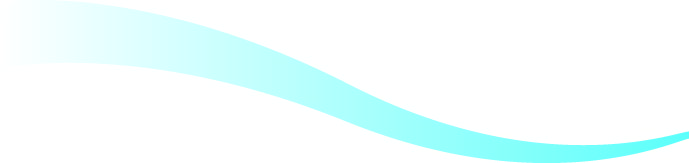 Hymns of Life
生命聖詩 261首
向萬邦傳福音
74
我們有一故事傳給萬邦，
使人心迴轉免淪亡，
是真理與慈愛故事，
講述平安與真光，講述平安與真光
We’ve a story to tell to the nations,
That shall turn their hearts to the right,
A story of truth and mercy,
A story of peace and light, A story of peace and light.
向萬邦傳福音
Hymns of Life   生命聖詩 261 首
75
V1
因黑夜必要轉為晨光，
到午正更照耀輝煌，
基督國度必降臨地上，
全地充滿愛與光。
For the darkness shall turn to dawning,
And the dawning to noonday bright;
And Christ’s great kingdom shall come on earth,
The kingdom of love and light.
向萬邦傳福音
Hymns of Life   生命聖詩 261 首
76
C
我們有一詩歌唱給萬邦，
要使人心向主歸降，
這詩歌能勝過罪惡，
能粉碎利劍矛槍，能粉碎利劍矛槍
We’ve a song to be sung to the nations,
That shall lift their hearts to the Lord,
A song that shall conquer evil
And shatter the spear and sword, And shatter the spear and sword.
向萬邦傳福音
Hymns of Life   生命聖詩 261 首
77
V2
因黑夜必要轉為晨光，
到午正更照耀輝煌，
基督國度必降臨地上，
全地充滿愛與光。
For the darkness shall turn to dawning,
And the dawning to noonday bright;
And Christ’s great kingdom shall come on earth,
The kingdom of love and light.
向萬邦傳福音
Hymns of Life   生命聖詩 261 首
78
C
我們有一信息傳給萬邦，
主在高天掌權作王，
差遣愛子救贖我們，
顯明神慈愛無量，顯明神慈愛無量
We’ve a message to give to the nations,
That the Lord who reigns up above
Hath sent us His Son to save us
And show us that God is love, And show us that God is love.
向萬邦傳福音
Hymns of Life   生命聖詩 261 首
79
V3
因黑夜必要轉為晨光，
到午正更照耀輝煌，
基督國度必降臨地上，
全地充滿愛與光。
For the darkness shall turn to dawning,
And the dawning to noonday bright;
And Christ’s great kingdom shall come on earth,
The kingdom of love and light.
向萬邦傳福音
Hymns of Life   生命聖詩 261 首
80
C
我們有一救主傳給萬邦，
祂曾經歷痛苦悽愴，
願全世界一切人民，
皆來向真理歸降，皆來向真理歸降
We’ve a Savior to show to the nations,
Who the path of sorrow has trod,
That all of the world’s great peoples
Might come to the truth of God, Might come to the truth of God.
向萬邦傳福音
Hymns of Life   生命聖詩 261 首
81
V4
因黑夜必要轉為晨光，
到午正更照耀輝煌，
基督國度必降臨地上，
全地充滿愛與光。
For the darkness shall turn to dawning,
And the dawning to noonday bright;
And Christ’s great kingdom shall come on earth,
The kingdom of love and light.
向萬邦傳福音
Hymns of Life   生命聖詩 261 首
82
C
祝 福
83
默禱．散會